Rapid Low-Dose Buprenorphine Induction for Hospitalized Patients with Opioid Use Disorder
Amelia Goff, MSN; Eleasa Sokolski, MD; Emily Skogrand, PharmD; Honora Englander, MD 

November 10, 2022  Presented by: Amelia Goff MSN, NP
Disclosures
Amelia Goff has no disclosures
Background
Barriers to traditional buprenorphine initiation in hospitalized patients with opioid use disorder (OUD) include acute pain, anxiety, or fear of precipitated withdrawal 
Low-dose buprenorphine initiation (sometimes referred to as “microinduction”) allows patients to start buprenorphine while continuing full-agonist opioids
Most low-dose protocols require 7-10 days to complete - limiting feasibility in hospitalized patients with shorter or unpredictable lengths of stay
Button, JAM 2022; Cohen, JAM 2021
[Speaker Notes: Barriers to traditional buprenorphine initiation in hospitalized patients with opioid use disorder (OUD) include acute pain, anxiety, or fear of precipitated withdrawal 
Low-dose buprenorphine initiation (sometimes referred to as “microinduction”) allows patients to start buprenorphine while continuing full-agonist opioids
Most low-dose protocols require 7-10 days to complete - limiting feasibility in hospitalized patients with shorter or unpredictable lengths of stay]
Background
Several protocols have been developed for more rapid initiation to reach therapeutic doses in 3-5 days
Given buprenorphine’s rapid one-hour time to peak plasma concentration, low doses can be given up to every 3 hours without precipitating withdrawal
Published experience of rapid low-dose buprenorphine initiation over 3-5 days is limited to small case reports or series, with few examples in hospital settings
Wong, Addict Sci Clin Pract 2021; Klaire, Am J Addict 2019; Azar, Am J Addict 2020; Chiang, J Substance Abuse Treatment 2003.
[Speaker Notes: Several protocols have been developed for more rapid initiation to reach therapeutic doses in 3-5 days
These protocols are based on leveraging buprenorphine’s rapid one-hour time to peak plasma concentration, which allows for giving low doses up to every 3 hours without precipitating withdrawal
Published experience of rapid low-dose buprenorphine initiation over 3-5 days is limited to small case reports or series, with few examples in hospital settings]
Background
Black, Indigenous and Latinx patients are less likely than white patients to access buprenorphine
Significant disparities persist in hospital SUD care
Offering hospitalized patients buprenorphine induction without withdrawal and with sufficient pain control – opportunity to increase equitable, trauma-informed access to MOUD
Priest, Substance Abuse 2022; SAMSHA 2020; Peterkin, J Addict Med 2022; Lagisetty, JAMA Psychiatry 2019; Chang, J Substance Abuse Treatment 2022
[Speaker Notes: Black, Indigenous and Latinx patients are less likely than white patients to access buprenorphine
Significant disparities persist in hospital SUD care
Offering hospitalized patients buprenorphine induction without withdrawal and with sufficient pain control – opportunity to increase equitable, trauma-informed access to MOUD

cannot make assumptions that all patients will have equitable access to induction in OP setting
 patients do not have equitable access to MOUD in OP setting; exacerbated in setting of pandemic-related system disruptions]
Objectives
We describe our first 6 months experience initiating buprenorphine via rapid low-dose induction (completed over 72 hours) among hospitalized adults with opioid use disorder (OUD)
[Speaker Notes: We describe our first 6 months experience initiating buprenorphine via rapid low-dose induction (completed over 72 hours) among hospitalized adults with opioid use disorder (OUD).]
Methods
Retrospective cohort study of patients with OUD, seen by an interprofessional addiction medicine consult service (IMPACT) at a single academic medical center 
Patients admitted to general hospital, started buprenorphine via a rapid low-dose initiation between November 2021 and May 2022
Prospectively tracked patients using an electronic registry and abstracted outcomes from electronic health record
Reasons for pursuing a more rapid initiation:
 anticipated hospital discharge in <7 days 
  patient preference
[Speaker Notes: We performed a retrospective cohort study of patients with OUD, seen by an interprofessional addiction medicine consult service (IMPACT) at a single academic medical center 
Patients admitted to general hospital, started buprenorphine via a rapid low-dose initiation between November 2021 and May 2022. 
Prospectively tracked patients using an electronic registry and abstracted outcomes from the electronic health record.
____________________

Reasons for pursuing a more rapid initiation:
anticipated hospital discharge in <7 days 
patient preference]
Methods
Considered initiation complete once patients received first 8mg dose of buprenorphine
Chose as completion target, as lower doses are unlikely to provide adequate opioid receptor blockade to alleviate withdrawal in most patients. 
Patients could receive additional buprenorphine doses as needed for opioid cravings or withdrawal up to 24mg. 
Defined precipitated withdrawal as new onset or worsening of nausea, body aches, restlessness, anxiety, or rhinorrhea within 2 hours of receiving buprenorphine.
Methods: Induction Protocol
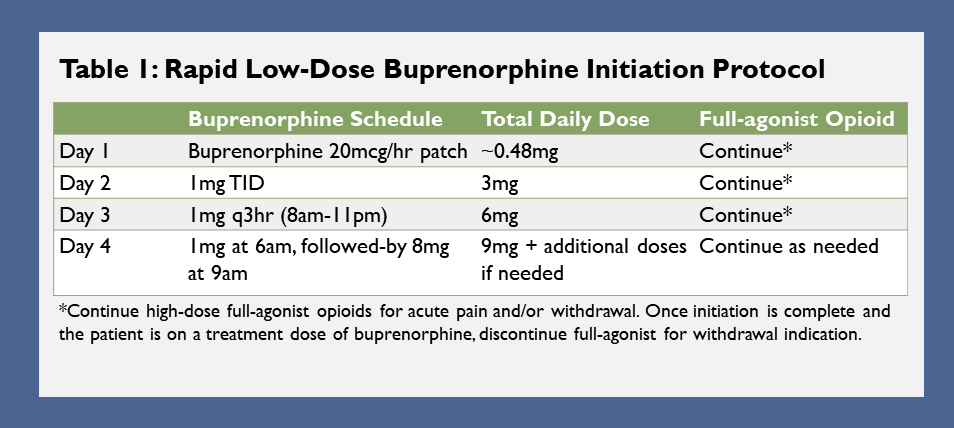 [Speaker Notes: The induction protocol starts on day 1 with placing a buprenorphine 20 mcg patch 
On day 2 followed by bupe 1 mg TID
On day 3, 1 mg q3hr up to 6 mg
And on day 4, 1 mg scheduled at 6AM, followed by 8 mg and 9AM with additional doses if needed

Day 1-3 we started/contined high dose full agonist opioids for acute pain and or withdrawal. And once patient is at treatment dose of bupe, full agonists for withdrawal indication are discontinued]
Results – Patient Characteristics
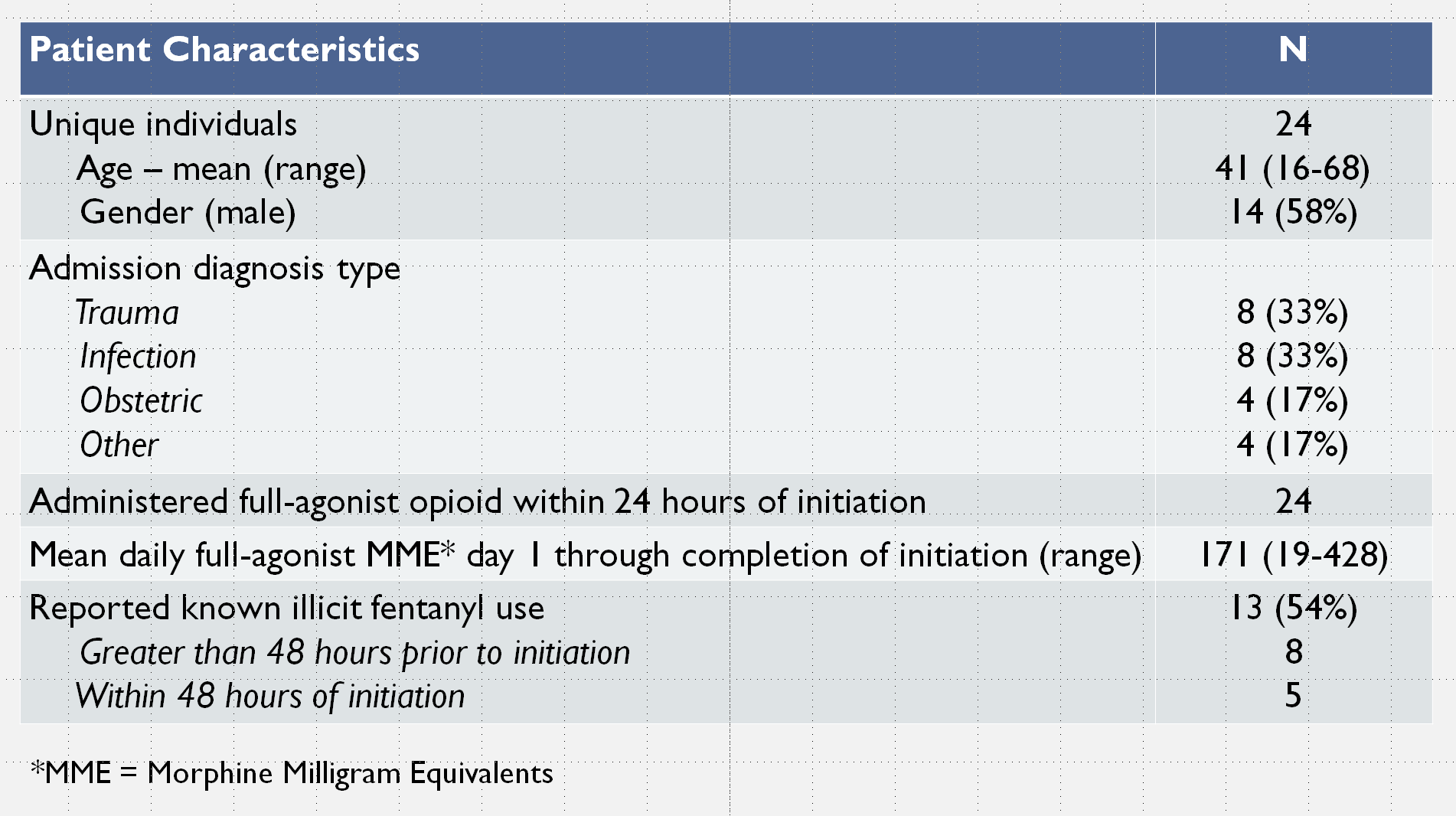 [Speaker Notes: 24 patients 
 Majority were white males and admitted with trauma or infection.
 All patients were receiving full-agonist opioids at the start of initiation, and were continued during induction
 wide range average daily MME = 171 (range 19-428) 
Over half of patients reported illicit fentanyl use, with 5 patients using fentanyl within 48 hours of induction]
Results - Outcomes
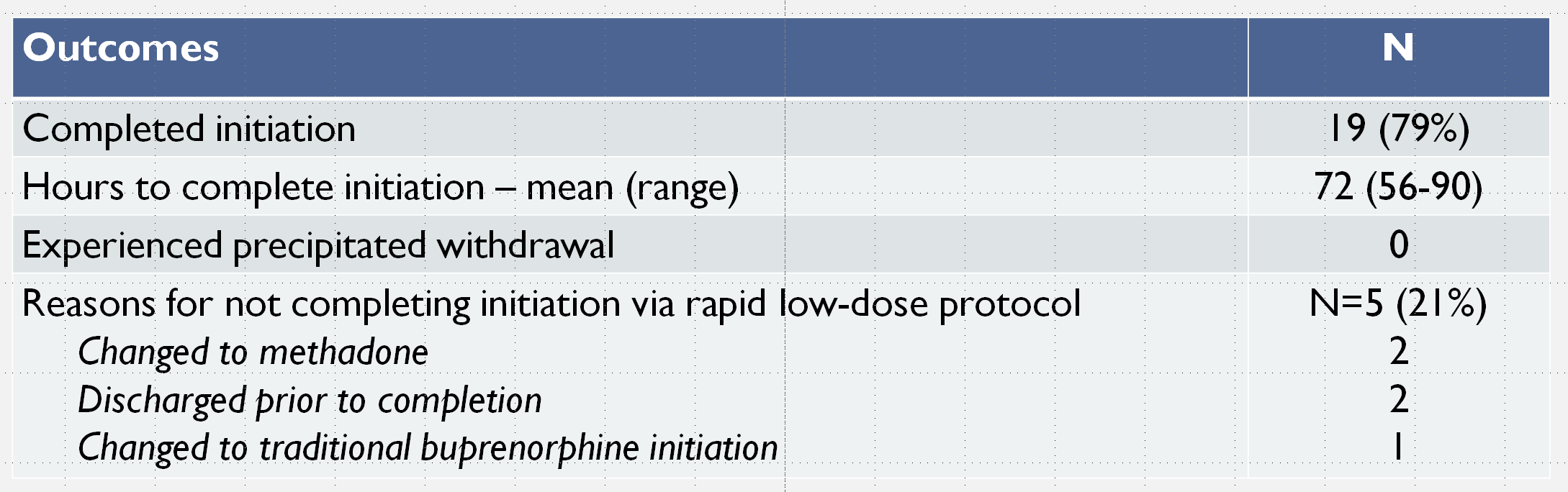 [Speaker Notes: Nineteen patients (79%) completed induction prior to discharge
Average completion time 72 hours.
There were no reports of precipitated withdrawal.

5 patients did not complete initiation via rapid low dose induction
2 of 5 transitioned to methadone 
2 of 5 discharged prior to completion
1 of 5 transitioned to traditional initiation
_______________________

Among the five patients who reported fentanyl use within 48-hours preceding buprenorphine initiation, three successfully completed buprenorphine initiation and two elected to transition to methadone. 

_________________________________

One patient who switched to methadone reported persistent opioid withdrawal symptoms after starting the buprenorphine transdermal patch, despite simultaneous treatment with full-agonist opioids with an average MME of over 300mg daily. The second patient endorsed using fentanyl during hospitalization and left as a patient-directed discharge, returning one day later requesting to start methadone. For both patients, chart review supports that their decision to switch to methadone was due to persistent opioid withdrawal and cravings despite full-agonist opioids, fears that buprenorphine would not treat acute pain, and prior negative experiences with buprenorphine initiation. Of the three additional patients who did not complete initiation via the protocol, two discharged from the hospital before completion and one changed to a traditional buprenorphine initiation to allow for a rapid transition to extended-release buprenorphine prior to discharge to a correctional setting.]
Limitations
Small study at single academic medical center with robust interprofessional addiction consult service
Experience may not be generalizable to hospitals without addiction expertise
Most participants were white, male
Relied on patient report rather than urine drug testing to evaluate use of illicit fentanyl
Did not intend to compare rapid low-dose initiation to other strategies
Implications
Finding that no patients had precipitated withdrawal and many reported illicit fentanyl use suggests that this approach may be feasible, safe alternative in hospitalized patients, many of whom use fentanyl
Finding that 79% completed induction within 90 hours holds particular importance for patients with anticipated shorter hospital length of stay
Including patients admitted for active labor or high-risk pregnancy
Chiang, J Substance Abuse Treatment 2003.
Conclusions
Rapid low-dose buprenorphine initiation in hospitalized patients is a feasible and well-tolerated alternative to traditional and slower low-dose initiations
May benefit obstetrics patients, given average 48-72 hour post-partum hospital stay 
May be benefit patients who use fentanyl, given higher risk for precipitated withdrawal
Provides a practical way to start buprenorphine for patients with unpredictable or short hospital stays
Chiang, J Substance Abuse Treatment 2003;  Varshneya, J Addict Med 2021
[Speaker Notes: Additionally, these patients may be unable to wait 12-24 hours to start treatment via traditional initiation if they are experiencing acute pain or severe fentanyl withdrawal symptoms.]
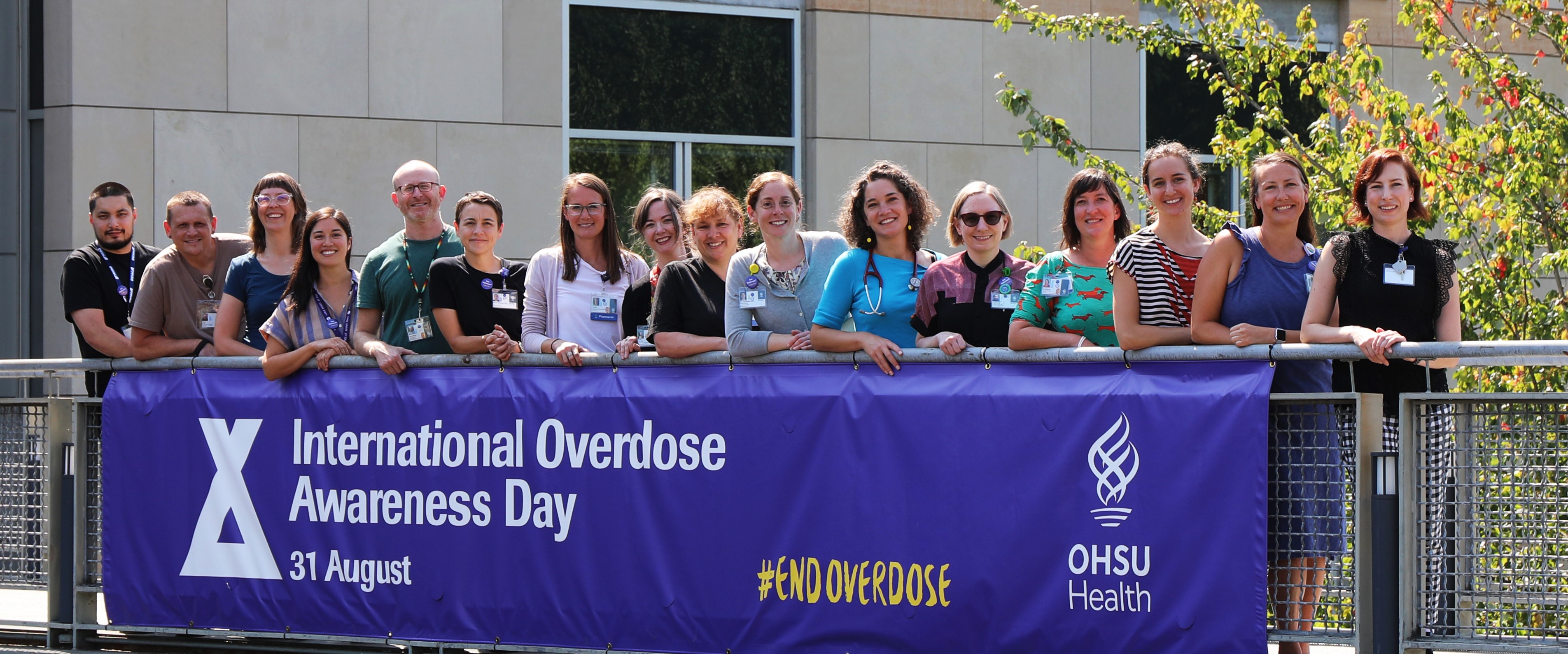 Thank you
Collaborators:
Honora Englander, MD
Eleasa Sokolski, MD
Emily Skogrand, PharmD
Dana Button, MD
Alisa Patten, MA
IMPACT multi-disciplinary team
References
1. Azar P, Wong JSH, Jassemi S, et al. A Case Report: Rapid Micro-Induction of Buprenorphine/Naloxone to Administer Buprenorphine Extended-Release in an Adolescent With Severe Opioid Use Disorder. Am J Addict. Nov 2020;29(6):531-535. 
2. Button D, Hartley J, Robbins J, Levander XA, Smith NJ, Englander H. Low-dose Buprenorphine Initiation in Hospitalized Adults With Opioid Use Disorder: A Retrospective Cohort Analysis. J Addict Med. Mar-Apr 01 2022;16(2):e105-e111.
3. Chang JE, Franz B, Cronin C, Lindenfeld Z, Lai AY. Racial/ethnic disparities in the availability of hospital based opioid use disorder treatment. Journal of Substance Abuse Treatment, Volume 138, 108719
4. Chiang CN, Hawks RL. Pharmacokinetics of the combination tablet of buprenorphine and naloxone. Drug Alcohol Depend. May 21 2003;70(2 Suppl):S39-47. 
5. Englander H, Weimer M, Solotaroff R, et al. Planning and Designing the Improving Addiction Care Team (IMPACT) for Hospitalized Adults with Substance Use Disorder. J Hosp Med. May 2017;12(5):339-342. 
6. Hjelmström P, Banke Nordbeck E, Tiberg F. Optimal dose of buprenorphine in opioid use disorder treatment: a review of pharmacodynamic and efficacy data. Drug Dev Ind Pharm. Jan 2020;46(1):1-7. 
7. Klaire S, Zivanovic R, Barbic SP, Sandhu R, Mathew N, Azar P. Rapid micro-induction of buprenorphine/naloxone for opioid use disorder in an inpatient setting: A case series. Am J Addict. Jul 2019;28(4):262-265.
References
8. Lagisetty PA, Ross R, Bohnert A, Clay M, Maust DT. Buprenorphine Treatment Divide by Race/Ethnicity and Payment. JAMA Psychiatry. Sep 1 2019;76(9):979-981. doi:10.1001/jamapsychiatry.2019.0876 
9. Peterkin A, Davis CS, Weinstein Z. Permanent Methadone Treatment Reform Needed to Combat the Opioid Crisis and Structural Racism. J Addict Med. Mar-Apr 01 2022;16(2):127-129. doi:10.1097/adm.0000000000000841 
10. Priest KC, King CA, Englander H, Lovejoy TI, McCarty D. Differences in the delivery of medications for opioid use disorder during hospitalization by racial categories: A retrospective cohort analysis. Substance Abuse. 2022/12/01 2022;43(1):1251-1259. doi:10.1080/08897077.2022.2074601 
11. SAMHSA. Double jeopardy: COVID‐19 and behavioral health disparities for Black and Latino communities in the US. 2020. Available from: https://www.samhsa.gov/sites/default/files/covid19-behavioral-health-disparities-black-latino-communities.pdf. (Accessed Oct 15, 2022)
12. Varshneya NB, Thakrar AP, Hobelmann JG, Dunn KE, Huhn AS. Evidence of Buprenorphine-precipitated Withdrawal in Persons Who Use Fentanyl. J Addict Med. Nov 23 2021 
13. Wong JSH, Nikoo M, Westenberg JN, et al. Comparing rapid micro-induction and standard induction of buprenorphine/naloxone for treatment of opioid use disorder: protocol for an open-label, parallel-group, superiority, randomized controlled trial. Addict Sci Clin Pract. Feb 12 2021;16(1):11.
Questions?